CompSci 101Introduction to Computer Science
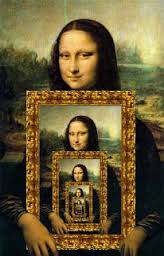 Nov 28, 2017

Prof. Rodger
compsci101 fall17
1
Announcements
Last RQ, RQ18 Thursday!
Assign 8 due Dec 5, Assign 9 due Dec 8
APT 8 Due Dec 7
Exam 2 back – Regrades through Dec 7
Lab this week

Today:
Assign 8 - Recommender
How do you access directories/folders
Recursion – Solving problems by solving smaller and smaller similar problems
2
Exam 2 Back
Stats
Average 85/92

Request regrade through gradescope by Dec 7

Questions?
compsci101 fall17
3
Final Exam – SECTION 02
You can sign up to take the Final exam earlier with Section 01 at 9am Thursday, Dec 14.
Sign up on the course web page on the forms tab!
Space is limited!
compsci101 fall17
4
Lab this week!
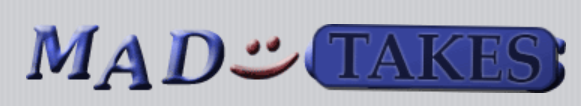 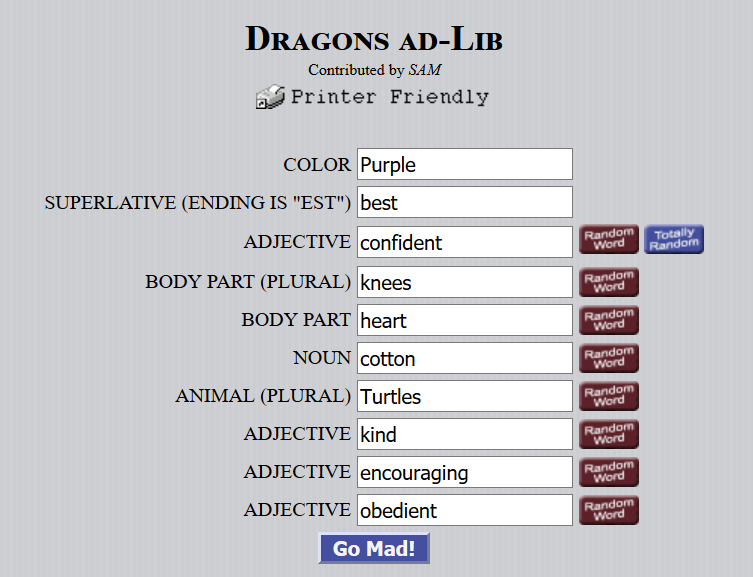 compsci101 fall17
5
Lab this week (cont)
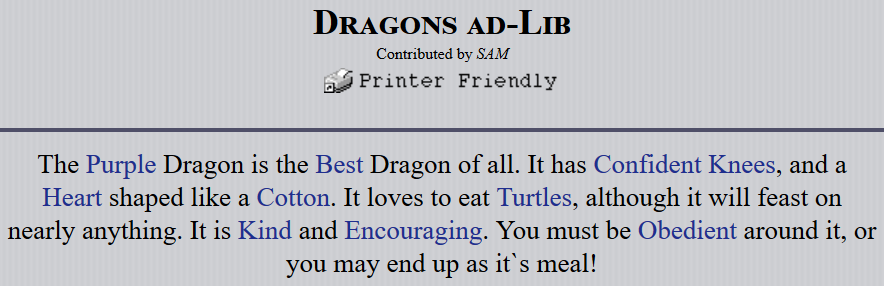 compsci101 fall17
6
Math, Engineering, Sociology
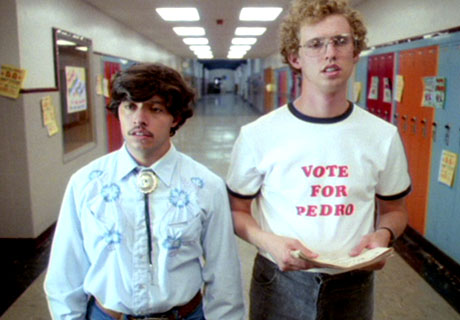 Netflix prize in 2009
Beat the system, win
http://nyti.ms/sPvR
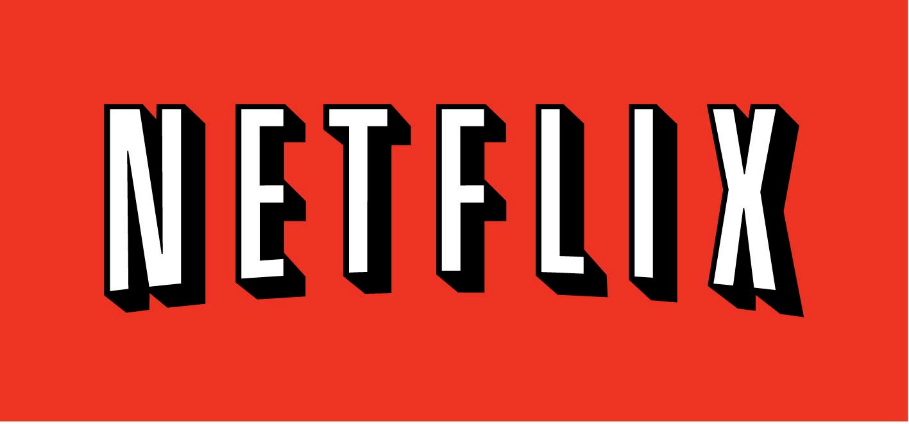 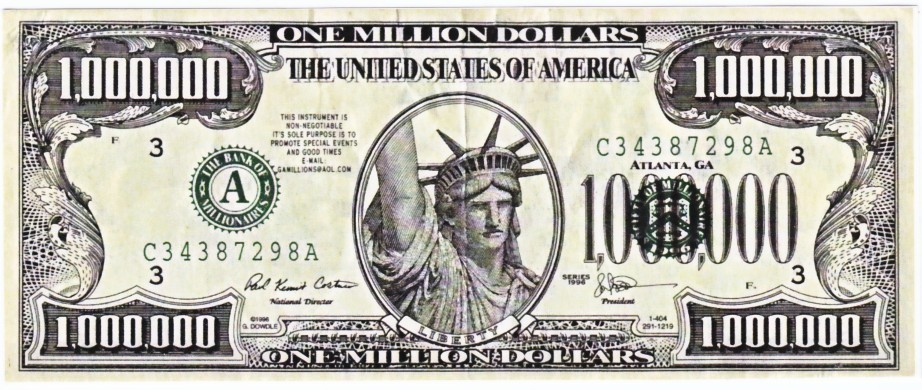 compsci101 fall17
7
[Speaker Notes: Movie – Napolean Dynamite – caused problems you hate it or love it but it makes havoc with recommender systems
The Netflix Prize was an open competition for the best collaborative filtering algorithm to predict user ratings for films, based on previous ratings without any other information about the users or films,]
Assignment 8: Collaborative Filtering
How does Amazon know what I want?
Lots of customers, lots of purchases

How does Pandora know music like Kanye's?
This isn't really collaborative filtering, more content-based

How does Netflix recommend movies?
Why did they offer one million $$ to better their method?

Students at Duke who like Compsci also like …
Could this system be built?
compsci101 fall17
8
[Speaker Notes: Pandora - Having analyzed the musical structures present in the songs you like, it plays other songs that possess similar musical traits.]
From User Rating to Recommendations
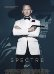 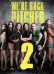 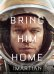 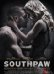 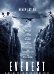 What should I choose to see?
What does this depend on?
Who is most like me?
How do we figure this out
compsci101 fall17
9
[Speaker Notes: Each row is one rater, they have each rated five movies. 
Go over assignment and data files….]
ReadAllFood modules: Food Formatbit.ly/101f17-1128-1
All Reader modules return a tuple of strings: itemlist and dictratings dictionary




Translated to list and dictionary:
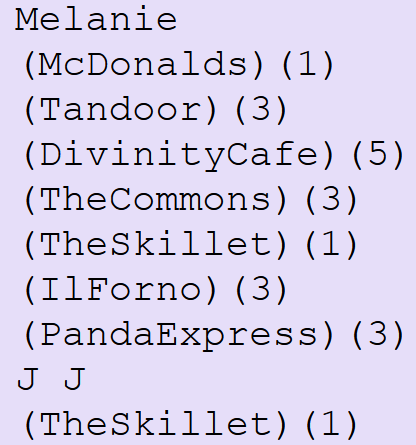 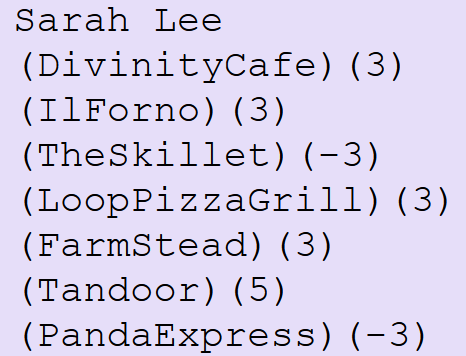 not
all 
shown
…
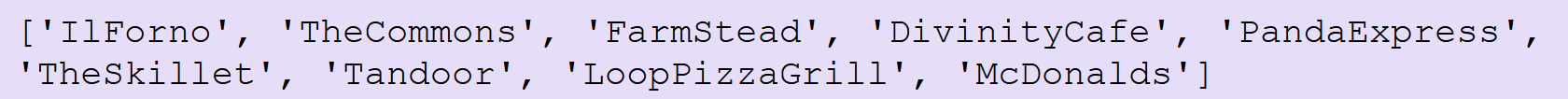 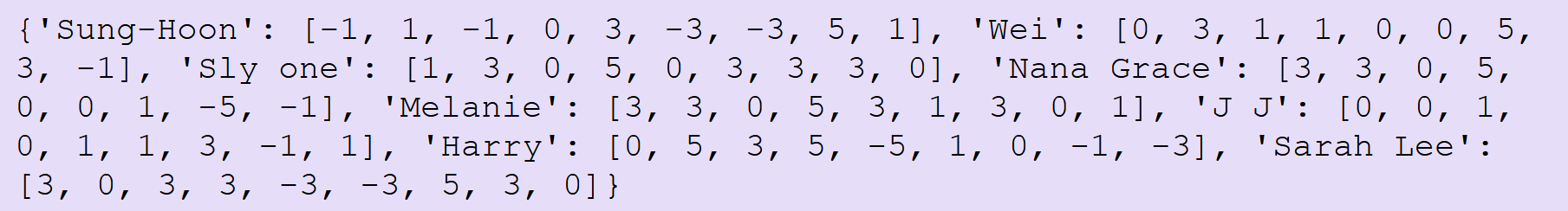 compsci101 fall17
10
[Speaker Notes: Give the example formatted, BUT NOTE THE RIGHT END IS CUT OFF]
Data For Recommender
Users/Raters rate Items
We need to know the items
We need to know how users rate each item
Which eatery has highest average rating?
Conceptually: average columns in table
How is data provided in this assignment?
11
compsci101 fall17
[Speaker Notes: Seven items – 3 sets of ratings for each – have to rate everything
Divide by 2 – don’t count 0 – allratings don’t include 0
One way of doing a recommendation – what yelp does
Average rating]
Data For Recommender
itemlist are provided in a list of strings
Parsing data provides this list
dictratings provided in dictionary
Key is user ID
Value is list of integer ratings
compsci101 fall17
12
[Speaker Notes: You need items as a list of strings (restaurants) 
Required to create a dictionary
Note they are in the same order]
Data For Recommender
Given Parameters
itemlist: a list of strings
dictratings: dictionary of ID to ratings list
Can you write
Average(itemlist, dictratings)
compsci101 fall17
13
[Speaker Notes: Id is person and list of their ratings as ints
Average for McDonalds?   4
Don’t include those who did not rate]
Drawbacks of Item Averaging
Are all ratings the same to me?
Shouldn't I value ratings of people "near" me as more meaningful than those "far" from me?
Collaborative Filtering
https://en.wikipedia.org/wiki/Collaborative_filtering
How do we determine who is "near" me? 

Mathematically: treat ratings as vectors in an N-dimensional space, N = # ratings
Informally: assign numbers, higher the number, closer to me
14
compsci101 fall17
[Speaker Notes: All ratings are the same. 
Don’t you want to only consider ratings that are near you and value their ratings.]
Collaborative Filtering: Recommender
First determine closeness of all users to me:
"Me" is a user-ID, parameter to function
Return list of (ID, closeness-#) tuples, sorted

Use just the ratings of person closest to me
Is this a good idea?
What about the 10 closest people to me?
What about weighting ratings
Closer to me, more weight given to rating
15
compsci101 fall17
[Speaker Notes: How many do you use
You could weight those closer to you and use everyone]
How do you calculate a similarity?
Me:  [3, 5, -3]
Joe:  [5, 1, -1]
Sue:  [-1, 1, 3]

Joe to Me 
= (3*5 + 5*1 + -3 * -1) = 23
Sue to Me 
= (3*-1 + 5 * 1 + -3 * 3) = -7
compsci101 fall17
16
How do you calculate a similarity?
Me:  [3, 5, -3]
Joe:  [5, 1, -1]
Sue:  [-1, 1, 3]

Joe to Me 
= (3*5 + 5*1 + -3 * -1) = 23
Sue to Me 
= (3*-1 + 5 * 1 + -3 * 3) = -7
17
[Speaker Notes: The higher the number the closer they are to me. Negative numbers are really far from me.]
Collaborative Filtering
For Chris:  12 * [1,1,0,3,0,-3] =
 [12,12,0,36,0,-36]
For Sam: [0,75,125,0,-75,125]
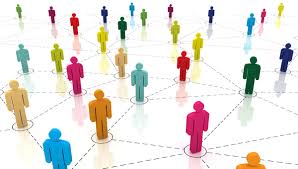 Chris:12
Nat:37
Sam:25
18
compsci101 fall17
[Speaker Notes: Here we are calculating ratings with weights.
Chris is 12 away from me 
Nat is 37 away from me 
Sam is 25 away from me 
High number is closer to you . 
Show how you multiple the closeness number times every rating.]
Adding lists of numbers
[12, 12,   0, 36,  0,-36]
[ 0, 75, 125,  0,-75,125]
[-111,111,111,185,37, -37]
---------------------------
[-99, 198, 236, 221, -38, 52]

Adding columns in lists of numbers
Using indexes 0, 1, 2, … sum elements of list
sum([val[i] for val in d.values()])
19
compsci101 fall17
[Speaker Notes: I would probably like 236 item, then 
Note the -75 could be an outlier, only one person rated it.]
Then divide by number of nonzeros
[12, 12,   0, 36,  0,-36]
[ 0, 75, 125,  0,-75,125]
[-111,111,111,185,37, -37]
---------------------------
[-99, 198, 236, 221, -38, 52]
    /2         /3         /2        /2         /2        /3
[ -49,      66,        118,    110     -19,        17]
Recommend
3rd item
20
compsci101 fall17
[Speaker Notes: I would probably like 139 item, then 
Note the -75 could be an outlier, only one person rated it.]
Follow 12-step process
ProcessAllFood first!
Read input and save it 
Get list of restaurants – use that ordering! Set?
For each person
For each restaurant and its rating
Must find location of restaurant in itemlist
Then update appropriate counter
Print any structure you create to check it
compsci101 fall17
21
Plan for Today
Recursion
Solving problems by solving similar but smaller problems 
Programming and understanding …
Hierarchical structures and concepts
What is a file system on a computer?
What is the Internet?
How does the Domain Name System Work?
How do you access directories?
And all the files in a directory, and the …
compsci101 fall17
22
[Speaker Notes: How we interact with hierarchical structures that are self-referential. 
You have a file system on your computer – you have files, you have folders with files and folders that may have files, etc. 
You understand files and folders – today we will be looking at how to list all your files using a technique that is self-referential
What is the Internet? You have all probably been on the internet today, the internet is a large network, a large hierarchical structure made up of many networks and is also self-referential]
RecursionSolving a problem by solving similar but smaller problems
compsci101 fall17
23
RecursionSolving a problem by solving similar but smaller problems
Question - How many rows are there in this classroom?
Similar but smaller question - How many rows are there until your row?
I don’t know, 
let me ask
Last row
Row count = 4+1 = 5
I don’t know, 
let me ask
Return Value = 3+1 = 4
I don’t know, 
let me ask
Return Value = 2+1 = 3
Return Value = 1+1 = 2
I don’t know, 
let me ask
Return value = 1
I don’t have anyone to ask.
So I am in Row#1
24
Domain Name System (DNS)
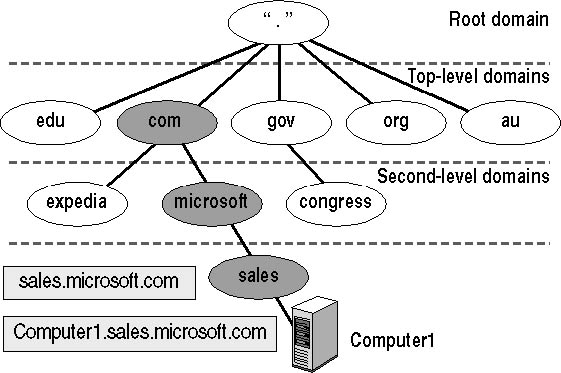 http://computer1.sales.microsoft.com
Link:
25
What's in a file-system Folder?
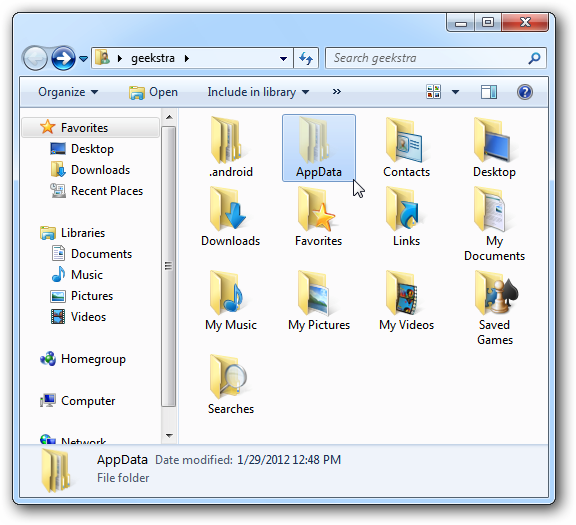 compsci101 fall17
26
[Speaker Notes: This is a picture of folders and files on a windows machine. All of you have folders (likely) and files on your computer.]
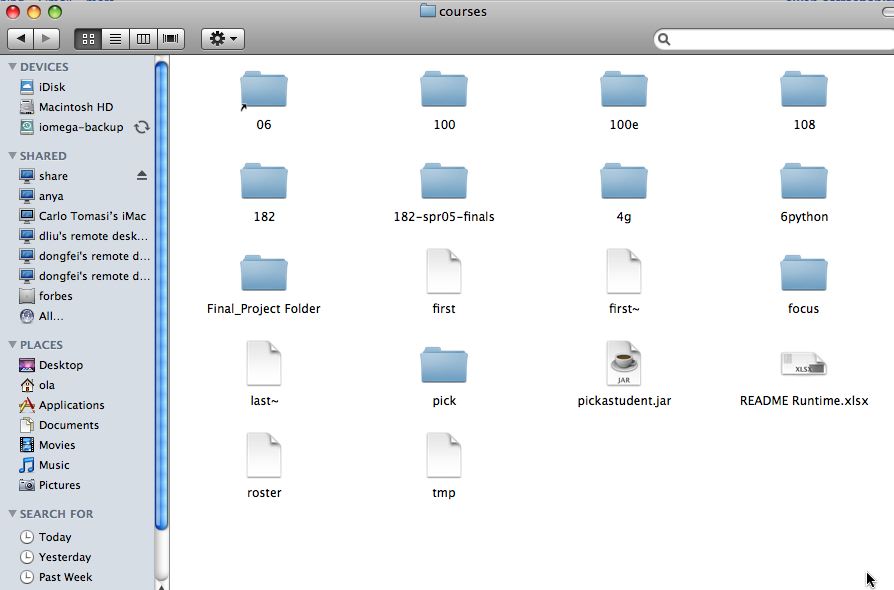 compsci101 fall17
27
[Speaker Notes: Here is another picture from a Mac 
When you click on a folder it opens up and there could be another folder in it and files. The folders could have a  folder in it, and put papers in it, etc.]
What's in a folder on your computer?
Where are the large files? 
How do you find them? 
They take up space! 
What’s the plan –
Erase? 
Backup?
compsci101 fall17
28
[Speaker Notes: Here is another picture from a Mac 
When you click on a folder it opens up and there could be another folder in it and files. The folders could have a  folder in it, and put papers in it, etc.]
Hierarchy in Folder Structure
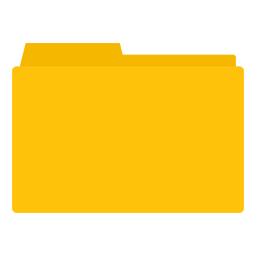 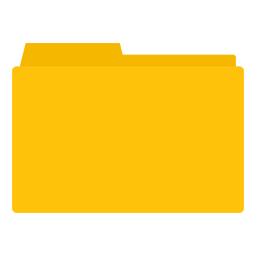 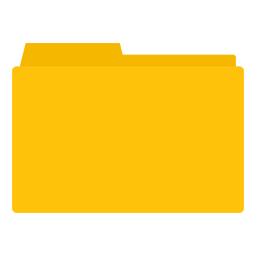 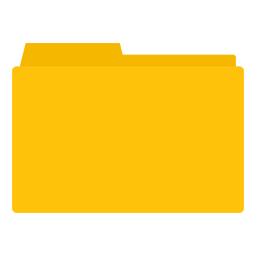 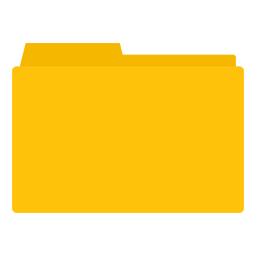 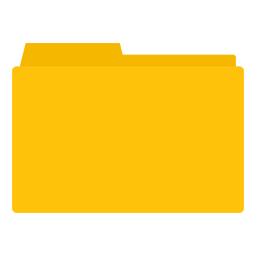 Folder 1
Folder 2
Folder 3
Folder 4
Folder 5
Folder 6
Level 1
Level 2
Level 3
Level 4
Level 0
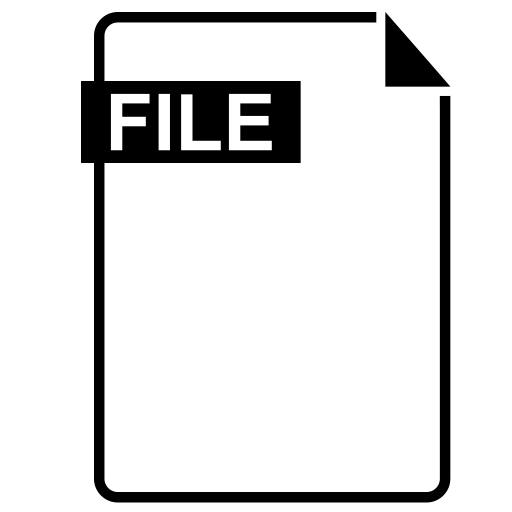 Base Case
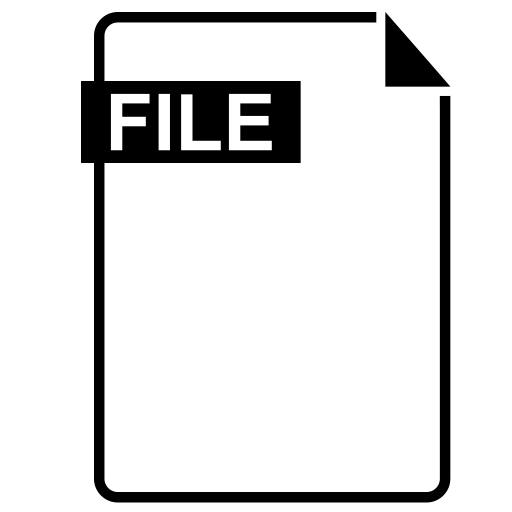 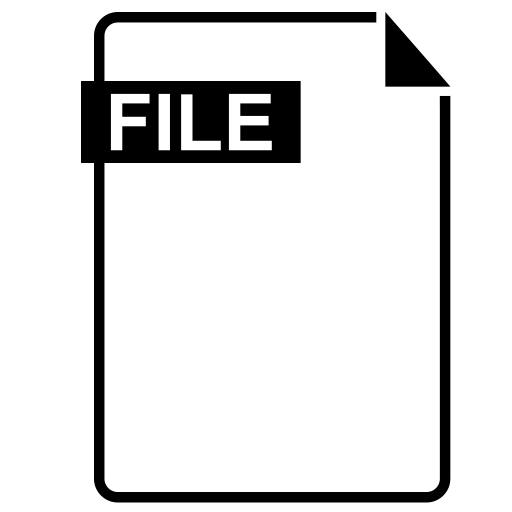 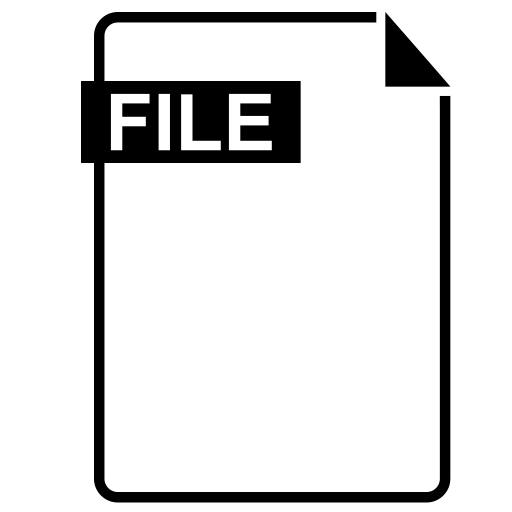 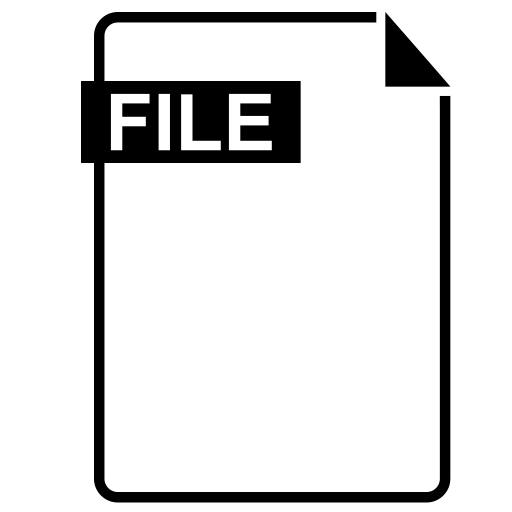 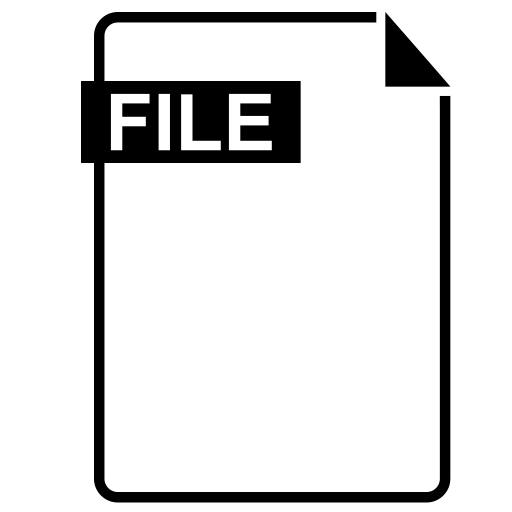 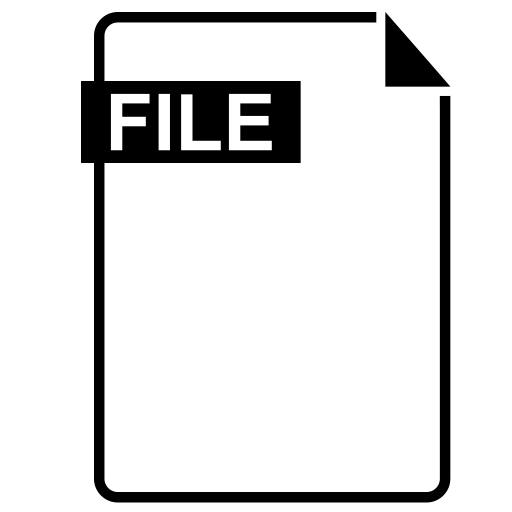 compsci101 fall17
29
Recursion to find ALL files in a folder
A folder can have sub folders and files
A file cannot have sub files
def visit(dirname):
for inner in dirname:
    if isdir(inner): 
        visit(inner)
    else: 
        print name(inner), size(inner)
Is that a directory?
If not a directory, it will be a file
compsci101 fall17
30
[Speaker Notes: Calls an instance that is smaller]
Finding large files: FileVisit.py
def bigfiles(dirname,min_size):
    large = []
    for sub in os.listdir(dirname):
        path = os.path.join(dirname,sub)
        if os.path.isdir(path):
            subs = bigfiles(path,min_size)
            large.extend(subs)
        else:
            size = os.path.getsize(path)
            if size > min_size:
                large.append((path,size))
    return large

# on Mac like this:
#bigs = bigfiles("/Users/Susan/Documents",10000)
# on Windows like this: 
bigs = bigfiles("C:\\Users\\Susan\\Documents",10000)
31
[Speaker Notes: Here is code you can snarf. This code finds all the files that are bigger than 10000 Kilobytes
It is useful to find big files on your computer if you need more space. So this code finds big files. 
Which line identifies a big file? Dirname is the name of the folder. 
This uses the os library, os is for operating systems. 
Which line identifies big files?  “ If size > min_size” is the line
Ask someone to identify the line
In the past we called folders directories… This library uses the older name directories
For loop visits everything in the folder. Everything in the folder is a folder or a file
If os.path.isdir  - asks if this is a folder (directory)
If it is a file (else part) ask about the size to see if it is a big file and if so we append it to large
If it is a folder, we call bigfiles –hey that is the name of this function. That will be a separate call to this function with the folder that is in this folder. It will find all the big files and return them to the variable subs and then we put all those big files into large using extends (which is like append but for a list of things, not just one.]
Example Run
('C:\\Users\\Susan\\files\\courses\\cps101\\workspace\\spring2015\\assign4_transform\\data\\romeo.txt', 153088L)
('C:\\Users\\Susan\\files\\courses\\cps101\\workspace\\spring2015\\assign4_transform\\data\\twain.txt', 13421L)
('C:\\Users\\Susan\\files\\courses\\cps101\\workspace\\spring2015\\assign5_hangman\\src\\lowerwords.txt', 408679L)
…
compsci101 fall17
32
[Speaker Notes: Run the program and show large files on your computer

These are just three of my large files. You should recognize these big files romeo.txt, twain.txt and lowerwords.txt

You can see their size]
Finding Large Files questionsbit.ly/101f17-1128-2
compsci101 fall17
33
The os and os.path libraries
Libraries use an API to isolate system dependencies
C:\\x\\y                                           # windows
/Users/Susan/Desktop                    # mac

FAT-32, ReFS, WinFS, HFS, HSF+, fs
Underneath, these systems are different
Python API insulates and protects programmer

Why do we have os.path.join(x,y)?
x = /Users/Susan/Documents
y = file1.txt 
Output = /Users/Susan/Documents/file1.txt
34
[Speaker Notes: FileVisit code is for accessing all your files words regardless of max or pc

With these python libraries, you don’t have to worry how to access the files and folders for different systems, the writers of these libraries figured this for you and you just use the libraries.]
Dissecting FileVisit.py
How do we find the contents of a folder?
Another name for folder: directory

How do we identify folder? (by name)
os.listdir(dirname) returns a list of files and folder

Path is c:\user\ola\foo or /Users/ola/bar
os.path.join(dir,sub) returns full path
Platform independent paths

What's the difference between file and folder?
os.path.isdir() and os.path.getsize()
compsci101 fall17
35
[Speaker Notes: If time go over these]
Does the function call itself? No!
def visit(dirname):
for inner in dirname:
    if isdir(inner): 
        visit(inner)
    else: 
        print name(inner), size(inner)
Is a file inside itself? No!
Does pseudo code make sense?
Details make this a little harder in Python, but close!
compsci101 fall17
36
[Speaker Notes: Calls an instance that is smaller]
Structure matches Code
Find large files 
If you see a folder, 
	1. Find the large files and subfolders
	2. For the subfolders, repeat the process of finding large files 
	    and any other folders within that subfolder 
	3. Repeat the process until you reach the last folder
Compress or Zip a folder
If you see a folder, 
	1. Find the files and subfolders
	2. For the subfolders, repeat the process of finding files 
	    and any other folders within that subfolder 
	3. At the last stage, start compressing files and move up
	    the folder hierarchy
compsci101 fall17
37
Structure matches Code
Structure of list of lists
Can also lead to processing a list which requires processing a list which …
[ [ [a,b], [c,d], [a, [b,c],d] ]
(a *(b + c (d + e*f)) + (a* (b+d)))
compsci101 fall17
38
Recursion
Simpler or smaller calls
Must have a base case when no recursive call can be made
Example - The last folder in the folder hierarchy will not have any subfolders. It can only have files. That forms the base case
compsci101 fall17
39
[Speaker Notes: When you are trying to print out all folders eventually you get a folder with only files, no folders. Then you don’t need to call bigfiles again. 

Quicksort is on the next slide]
Sir Anthony (Tony) Hoare
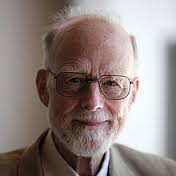 There are two ways of constructing a software design. One way is to make it so simple that there are obviously no deficiencies. And the other way is to make it so complicated that there are no obvious deficiencies.
Turing Award, didn’t get recursion…..

Inventor of quicksort
compsci101 fall17
40
[Speaker Notes: He is SIR, won the turing award and also has been knighted by queen Elizabeth.

As an aside, he invented quicksort in 1960. It is a very fast sort, used to be the quickest, but no longer is the fastest, Python uses another sort, timsort. 

When he named it in 1960 he didn’t get recursion. He wrote code for this that was really long, but if you use recursion the solution is only about 5 lines.]
Mystery Recursionbit.ly/101f17-1128-3
compsci101 fall17
41
[Speaker Notes: DIDN”T GET TO THIS]
Something Recursionbitly/101f17-1128-4
compsci101 fall17
42